人教精通版三年级下册
Unit2 I’m in Class One, Grade Three.
WWW.PPT818.COM
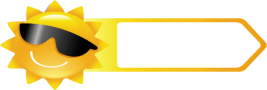 Review
Let’s sing
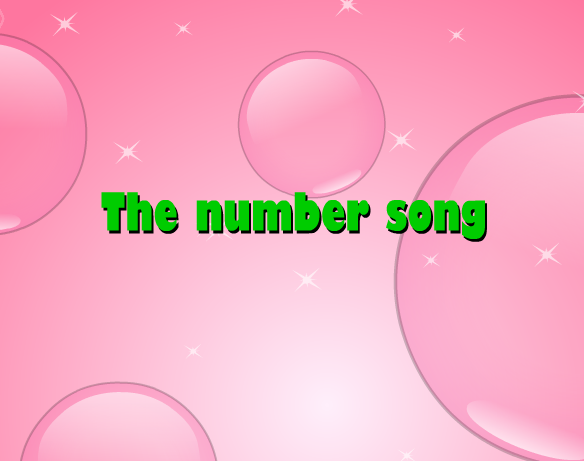 （单击图片可播放动画）
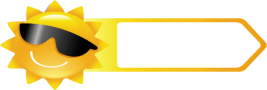 Lead-in
Look and guess
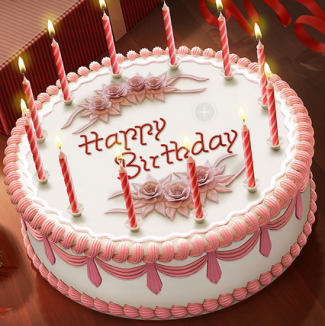 How old is the girl?
She is twelve.
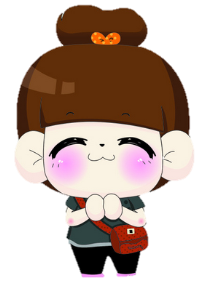 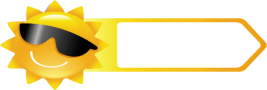 Lead-in
Free talk
How old are you?
I’m ...
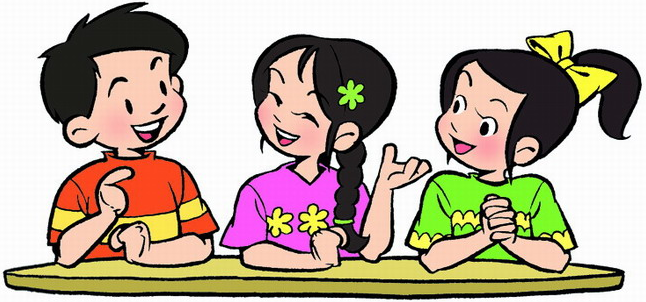 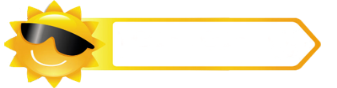 Presentation
Look and say
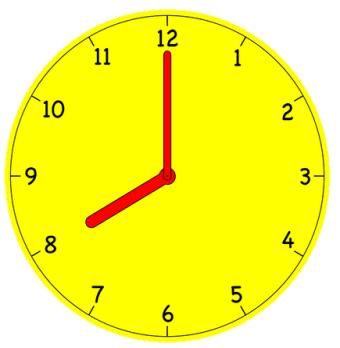 What time is it?
It’s eleven o’clock.
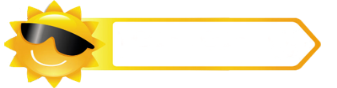 Presentation
Look and say
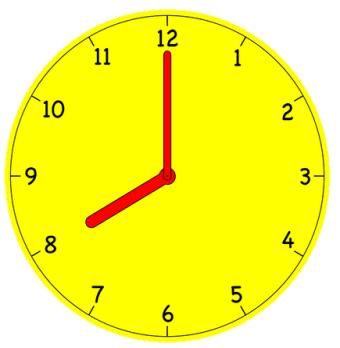 What time is it?
It’s twelve o’clock.
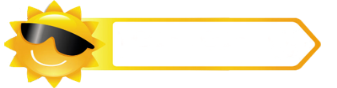 Presentation
Listen and say
Who are they?
What are they talking about?
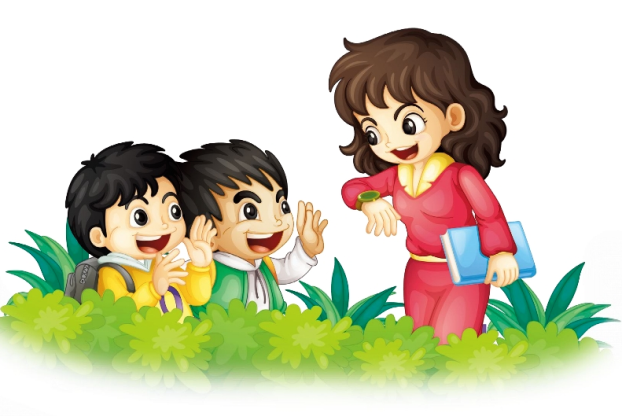 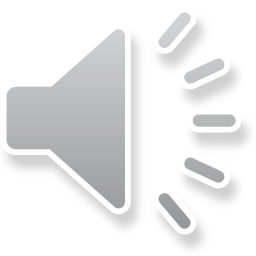 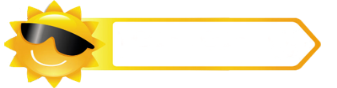 Presentation
Look and read
It’s twelve 
o’clock.
Excuse me, Miss Liu.  what time is it?
Excuse me, Miss Liu.  what time is it?
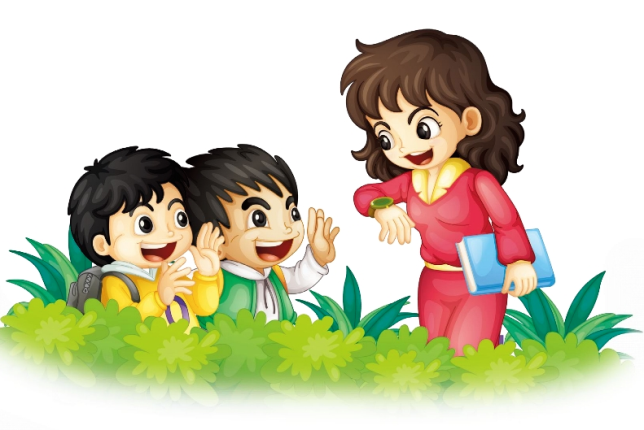 Oh, twelve o’clock! Thank you. Goodbye!
Oh, twelve o’clock! Thank you. Goodbye!
Bye-bye!
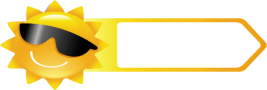 Practice
Listen and follow
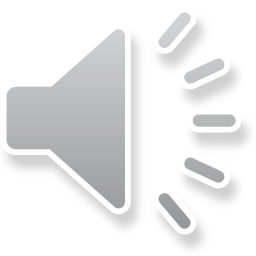 Excuse me, Miss Liu.  What time is it?
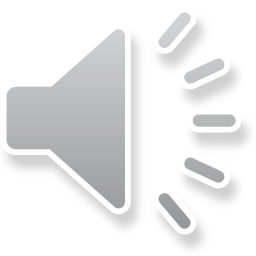 It’s twelve o’clock.
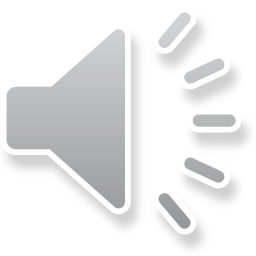 Oh, twelve o’clock! Thank you. Goodbye!
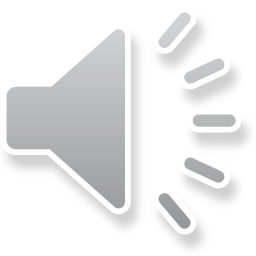 Bye-bye!
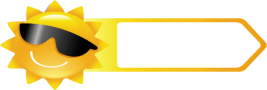 Practice
Role play
三人一组，练习Just talk部分对话，随后表演出来吧！
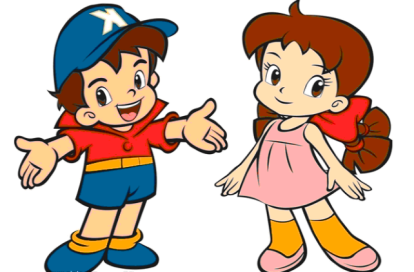 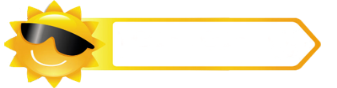 Presentation
Let’s learn
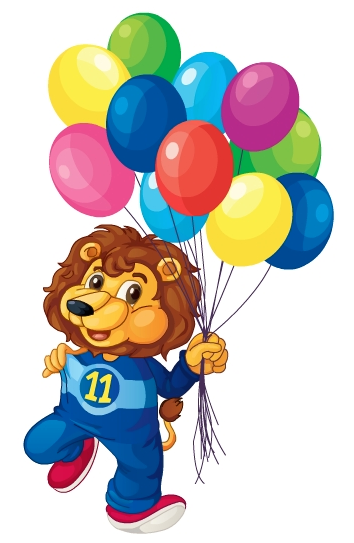 eleven
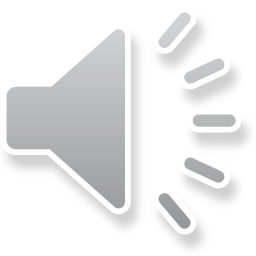 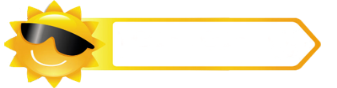 Presentation
Let’s learn
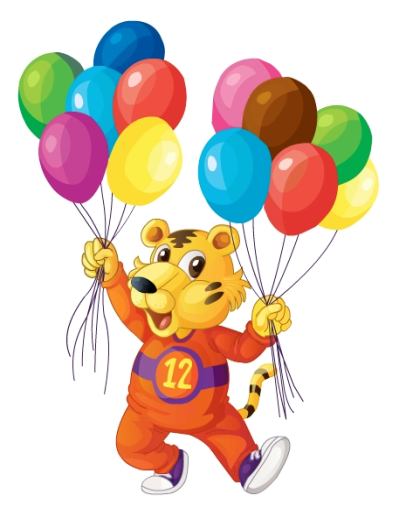 twelve
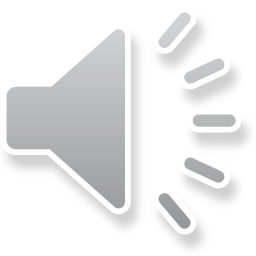 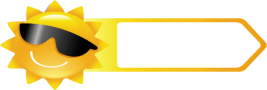 Practice
Let’s paly
What time is it?
It’s eleven o’clock.
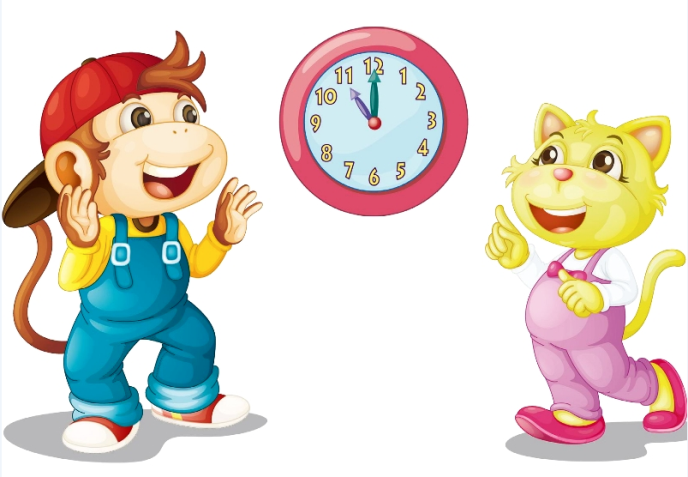 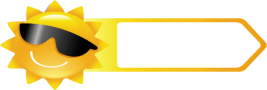 Practice
趣味练习：算一算
one
five
four
two
three
six
seven
eight
nine
ten
twelve
eleven
seven
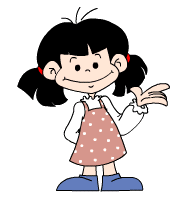 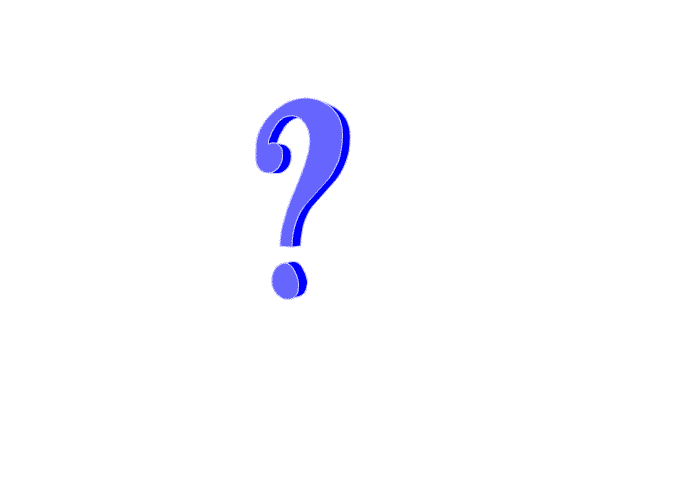 five
two
+
=
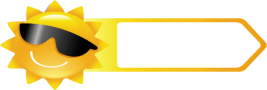 Practice
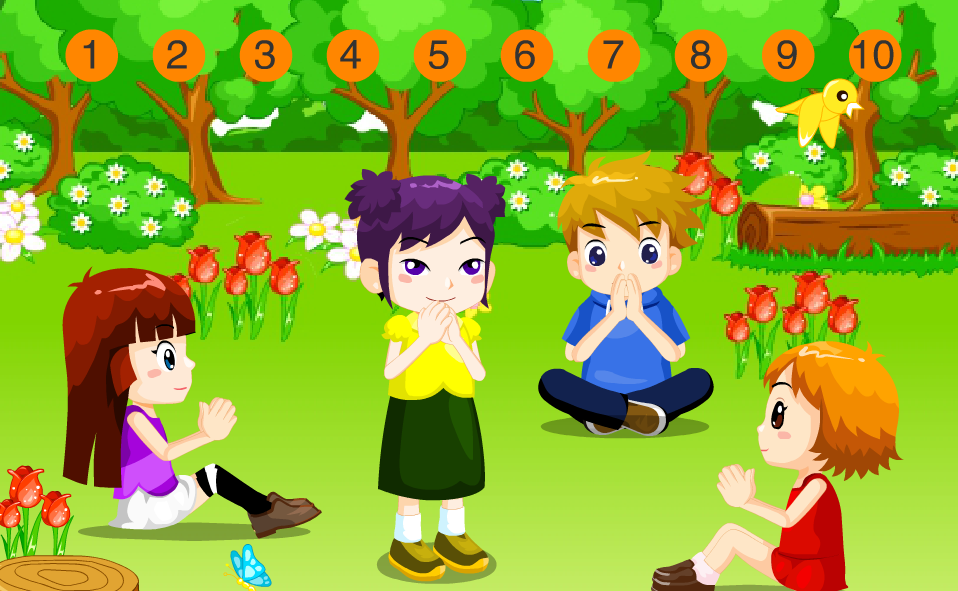 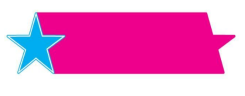 活动
11
拍拍手
12
One…
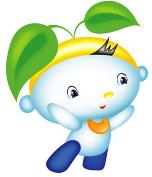 Summary
1. 本课学习的数字有哪些？
eleven
twelve
2. 本课的重点句型是什么？
What time is it?
It’s twelve o’clock.
Homework
跟读课文Just talk部分的录音，注意语音、语调。
模仿本课对话，编写一段新的对话（不少于4句）。
预习Lesson 12。
Close